ASIAN AMERICAN MEDIAIN COMMUNITIES
Week 3-4: Making Asian American Film & Video – VC & ACV
Topics:

The institution of Asian American film and video
CPB & minority consortia
Visual Communications and Asian CineVision
Institutional authorship
Asian American video art
Jun Okada
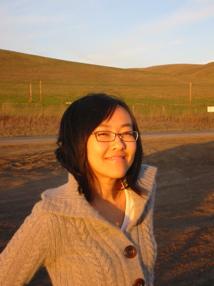 Associate Professor of English and Film Studies at SUNY Geneseo

PhD from UCLA, Making Asian American Film and Video is her first book.

Taught at Pitzer and the Claremont Colleges
Making Asian American Film & Video: History, Institutions, Movements

A study of the institution of Asian American film and video – films, film festivals, discourse
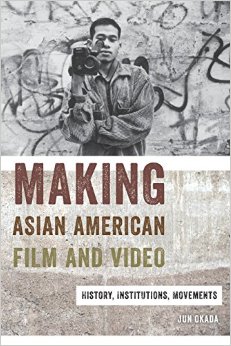 Film genre, film movements, 
Ethnic identity, identity politics

Institutional parameters, funding, programming, artistic freedom
“Without public media and its stance on diversity, the institution of Asian American film and video—films, film festivals, discourse—would not exist.
“Without public media and its stance on diversity, the institution of Asian American film and video—films, film festivals, discourse—would not exist.  The analysis of Asian American film and video as a byproduct of a much larger phenomenon—the rise of public interest media—illuminates our understanding of minority media production and its problematic yet necessary historical relationship to the state.
“Without public media and its stance on diversity, the institution of Asian American film and video—films, film festivals, discourse—would not exist.  The analysis of Asian American film and video as a byproduct of a much larger phenomenon—the rise of public interest media—illuminates our understanding of minority media production and its problematic yet necessary historical relationship to the state.  This book explores precisely how public media and its intricate discourse of diversity enabled Asian American film and video while, at the same time, problematizing its purpose and transforming its goals.” (p. 2)
“Without public media and its stance on diversity, the institution of Asian American film and video—films, film festivals, discourse—would not exist.  The analysis of Asian American film and video as a byproduct of a much larger phenomenon—the rise of public interest media—illuminates our understanding of minority media production and its problematic yet necessary historical relationship to the state.  This book explores precisely how public media and its intricate discourse of diversity enabled Asian American film and video while, at the same time, problematizing its purpose and transforming its goals.” (p. 2)
ACV & VC: Comparative Discussion
ACV & VC: Comparative Discussion
Class divide into two groups;
ACV & VC: Comparative Discussion
Class divide into two groups;
Explore the web sites of VC and ACV as a group (you will need at least one laptop per group);
ACV & VC: Comparative Discussion
Class divide into two groups;
Explore the web sites of VC and ACV as a group (you will need at least one laptop per group);
Based on your understanding of these organization through studying their web sites, find 3 connections (e.g. mission statement, specific program, web page) that your group can make to what Okada says about them in the reading;
ACV & VC: Comparative Discussion
Present as a group: a) the mission and history of the organization, b) the connections you have found to the Okada reading
Discuss these terms: (if they have not already been covered in the presentations)
Discuss these terms: (if they have not already been covered in the presentations)
Minority consortia
Discuss these terms: (if they have not already been covered in the presentations)
Minority consortia
Politics of injury
Discuss these terms: (if they have not already been covered in the presentations)
Minority consortia
Politics of injury
Cinema of ethnic identity
Discuss these terms: (if they have not already been covered in the presentations)
Minority consortia
Politics of injury
Cinema of ethnic identity
Institutional authorship
Discuss these terms: (if they have not already been covered in the presentations)
Minority consortia
Politics of injury
Cinema of ethnic identity
Institutional authorship
Formal invention
Discuss these terms: (if they have not already been covered in the presentations)
Minority consortia
Politics of injury
Cinema of ethnic identity
Institutional authorship
Formal invention
Social justice content  and message
Do you agree with Okada’s assessment of this period in the history of Asian American independent media?
Do you agree with Okada’s assessment of this period in the history of Asian American independent media?

Whether you do or not, (or have a complex view that is a combination of both) we will watch two independent Asian American media works from this period, and contextualize them within (and without) her analysis.
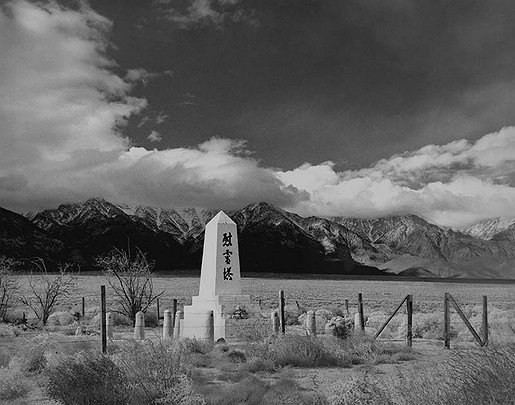 Manzanar (1970) 
Dir. Robert Nakamura
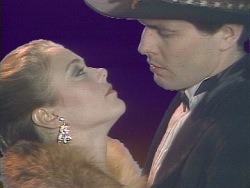 Vault (1984) 
Dir. Bruce and Norman Yonemoto